Korekcija grešaka
.
Postoje dvije strategije za obradu grešaka. Obje strategije podrazumijevaju da se podacima za slanje dodaju redundanti podaci                                (višak podataka / dodatne informacije). 
Prva strategija se zasniva na tome da se uz svaki blok poslatih podataka uključi i njihov višak koji bi bio dovoljan da primalac zaključi šta su poslati stvarni podaci. Odnosno na osnovu ovih informacija primalac može ne samo da otkrije postojanje greške, već i da odredi koji su bitovi u primljenom podatku pogrešni i da grešku ukloni negacijom pogrešnih bitova.
Druga strategija podrazumijeva uključenje viška podataka koji će biti dovoljni da primalac zaključi da se dogodila greška u prenosu (ne i koja) i da zahtijeva ponovno slanje podataka. 
Prva strategija koristi kodove za ispravljanje grešaka, a druga kodove za otkrivanje grešaka.
Na visokopouzdanim kanalima (npr. optičko vlakno) jeftinije je koristiti kod za otkrivanje grešaka i samo povremeno ponovo prenijeti blok podataka za koji se utvrdi da je neispravan. 
Na kanalima sa velikim brojem grešaka kao što su bežične veze bolje je svakom bloku dodati višak dovoljan za rekonstruisanje stvarnih podataka nego se oslanjati na ponovno slanje bloka koji isto tako može da sadrži grešku.
Kodovi za otkrivanje grešaka
Kod kanala sa malim brojem grešaka povremene greške se otkrivaju i pogrešni podaci ponovo se šalju.
Za potrebe otkrivanja grešaka pošiljalac izračunava dodatne bite i šalje ih zajedno sa korisnim podacima. Što se veći broj bita koristi kao dodatak bolje je otkrivanje greške ali je i manja efikasnost prenosa.
Primalac iz dobijenih korisnih podataka izračunava dodatak i poredi ga sa dobijenim. Ako je dodatak isti kao što ga je pošiljalac izračunao, nema greške u prenosu, a ako je različit, postoji greška u prenosu.
Kodovi za otkrivanje grešaka su:
Parnost
Kontrolni zbirovi
Ciklične provjere redudanse (CRC) – jači kod od prethodna dva, najčešće se koristi kod  sloja mreže
Parnost
Postoji:
Parna parnost
Neparna parnost
Parna parnost
Bitovima podataka se dodaje jedan bit koji se bira tako da broj jedinica u kodnoj riječi koja se šalje bude paran.

Podaci: 1011010 
      bit parnosti: 0 
      šalje se: 10110100

ANALIZA:
Šalju se biti 10110100, nije bilo grešaka pri prenosu, ista sekvenca je i na prijemu. Na prijemu se izračunava bit parnosti tako što se prebroje jedinice. Broj jedinica je 4, 4 je paran broj znači bit parnosti je 0 što je i pristiglo.
OSTALE ANALIZE:

Šalju se biti 10110100, dogodi se jedna greška na poslatim bitovima npr. 10010100. Na prijemu se izračunava bit parnosti tako što se prebroje jedinice. Broj jedinica je 3, 3 je neparan broj što znači da je bit parnosti 1, a pristigao nam je 0. Otkrili smo grešku.

Šalju se biti 10110100, dogode se dvije greške na poslatim bitovima npr. 10000100. Na prijemu se izračunava bit parnosti tako što se prebroje jedinice. Broj jedinica je 2, 2 je paran broj što znači da je bit parnosti 0. Pristigao bit parnosti je 0. Nismo otkrili grešku iako imamo 2 greške.
OSTALE ANALIZE:

Šalju se biti 10110100, dogode se tri greške na poslatim bitovima npr. 10001100. Na prijemu se izračunava bit parnosti tako što se prebroje jedinice. Broj jedinica je 3, 3 je neparan broj što znači da je bit parnosti 1. Pristigao bit parnosti je 0. Otkrili smo grešku.

Šalju se biti 10110100, dogodi se jedna greška na poslatim bitovima npr. 10010100. Na prijemu se izračunava bit parnosti tako što se prebroje jedinice. Broj jedinica je 3, 3 je neparan broj što znači da je bit parnosti 1, a pristigao nam je 0. Otkrili smo grešku.

 ZAKLJUČAK:
Parna parnost omogućava da se otkrije neparan broj grešaka, a paran broj grešaka ostaje neotkriven. To je polovina otkrivenih grešaka tj. vjerovatnoća otkrivanja je 0.5.
Neparna parnost
Bitovima podataka se dodaje jedan bit koji se bira tako da broj jedinica u kodnoj riječi koja se šalje bude neparan.

Podaci: 1011010       
      bit parnosti: 1 
      šalje se: 10110101

Jedan priključeni bit parnosti može pouzdano da otkrije samo jednu jednobitnu grešku. 
Ako dođe do grešaka u više bitova (rafalne greške) vjerovatnoća da će greška biti otkrivena iznosi 0.5, takođe kao i kod parne parnosti.
Kontrolni zbirovi
Ako je poruka duža od jednog bajta, tada se za otkrivanje eventualnih grešaka može primijeniti metod sa kontrolom zbira bloka (eng. checksum).

Primjer izračunavanja kontrolnog zbira: saberu se sve decimalne vrijednosti karaktera u poruci pa se ukupna vrijednost podijeli sa 255 a ostatak dijeljenja (1 bajt) je kontrolni zbir. 

Najčešća primjena kontrolnih zbirova je u transportnom sloju. 

Nedostaci: ne može da otkriva invertovane podatke, zamjenu blokova bajtova, niti dodavanje i uklanjanje bajtova sa svim nulama.
Ciklične provjere redudanse (CRC)
Primjer ciklične provjere redudanse (CRC)
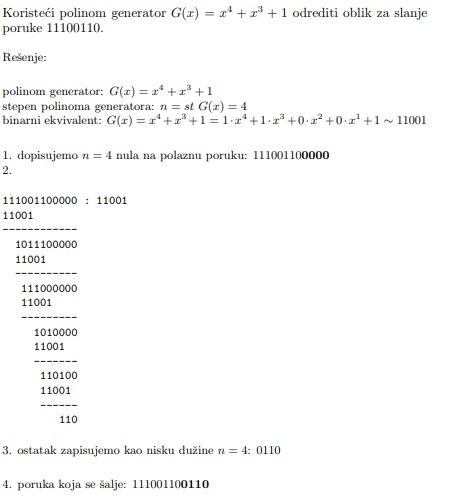 Na prijemu se radi ovo isto dijeljenje. Ako se dobije ostatak znači da je bilo greške prilikom prenosa.
Metoda za otkrivanje greške
Želja je da generisana sindrom riječ ima sledeće karakteristike: 
Ako su svi bitovi u njoj 0 tada nije otkrivena nikava greška. 
Ako u riječi postoji tačno jedna 1, tada greška postoji u jednom od 4 bita za proveru, dok je zapis podatka u redu i ne zahteva nikavu korekciju. 
Ako sindrom sadrži više od jednog bita koji ima vrijednost 1, tada vrijednost sindrom riječi posmatrane kao cijeli neoznačen broj odredjuje poziciju na kojoj se nalazi greška. Korekcija se sastoji u komplementiranju vrijednosti odgovarajućeg bita podatka.
Da bi ove karakteristike i ostvarili uredimo bitove podatka i bitove za provjeru u riječ dužine 12 bita na način prikazan u tabeli 2:
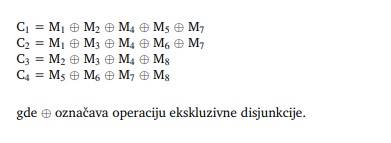 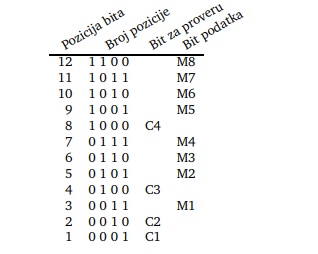 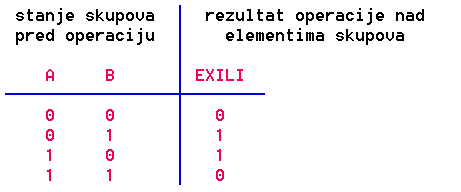 Kao primjer otkrivanja grešaka pomoću ovog koda pretpostavit ćemo da je M = 10110101 riječ koju treba sačuvati. Za ovu riječ izračunate vrijednosti bitova provjere su:





Pretpostavimo dalje da je poslije čuvanja došlo do promjene bita na mjestu broj 5 koji je sa 1 promijenjen na 0. Vrijednosti bitova za provjeru koji se odredjuju pri čitanju tako dobijenog podatka su:





Uporedjujući ove dvije grupe bitova za provjeru dobija se:





Na osnovu rezultata riječi vidi se da u zapisu riječi M postoji greška. Kako je dobijena vrijednost 1001, to je greška u bitu M5 koji se nalazi na poziciji kojoj odgovara ta binarna vrijednost u tabeli 2.
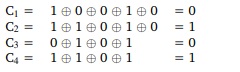 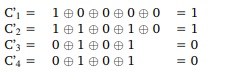 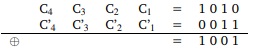